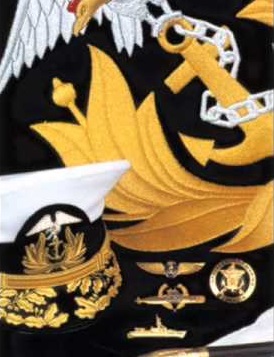 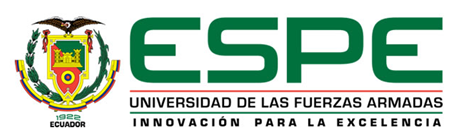 DEPARTAMENTO DE SEGURIDAD Y DEFENSA
CARRERA LICENCIATURA EN LOGÍSTICA NAVAL 
Tesis presentada como requisito previo a la obtención del grado de:
LICENCIADO EN LOGÍSTICA NAVAL
AUTOR
BYRON EFRÉN SALVADOR RIVAS 
TEMA
SERVICIOS PORTUARIOS EN EL CRUCERO INTERNACIONAL DE INSTRUCCIÓN ATLÁNTICO 2012 II FASE DEL BUQUE ESCUELA GUAYAS; PROPUESTA DE MEJORA AL PROCESO PARA CRUCEROS INTERNACIONALES.
DIRECTOR
CPCB. CARLOS MONCAYO BENAVIDES, MGS.
 
SALINAS, DICIEMBRE 2013
1
CAPITULO I: FUNDAMENTACIÓN TEÓRICA
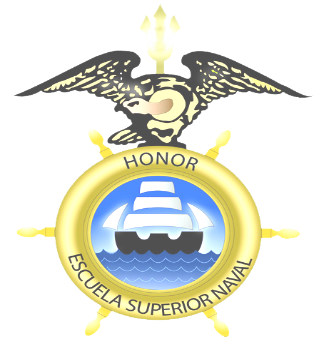 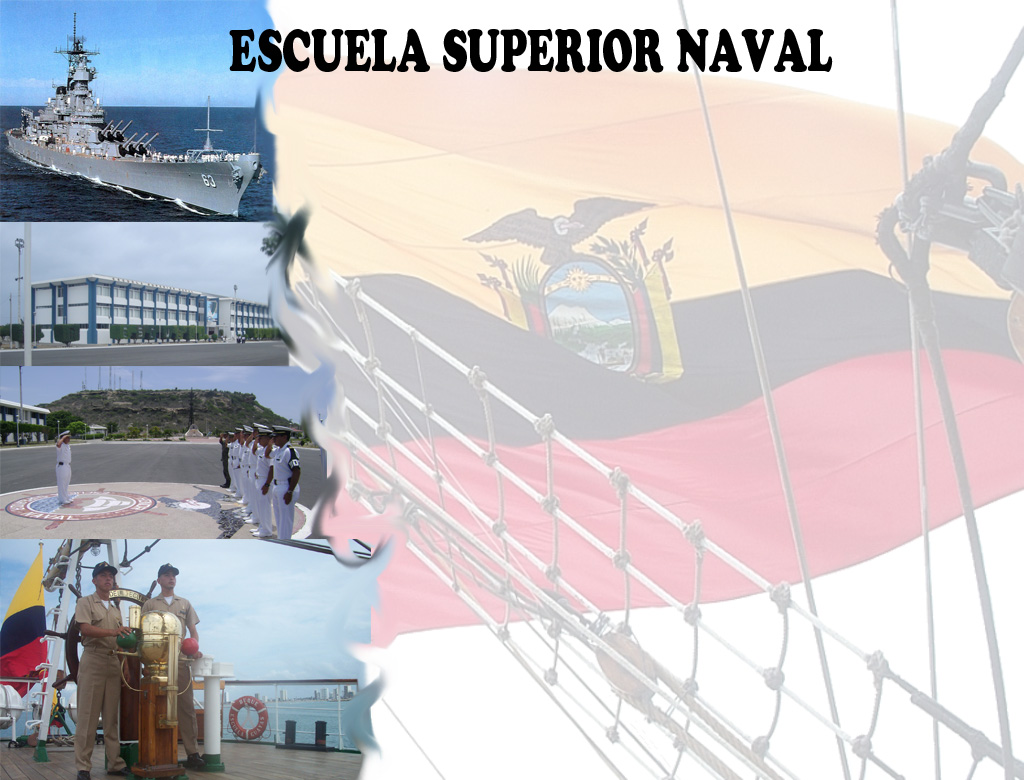 INTRODUCCIÓN
CAPITULO II: DIAGNOSTICO DEL PROBLEMA
CAPITULO III: REALIZACIÓN DE DIRECTIVA
CONCLUSIONES Y RECOMENDACIONES
2
CAPITULO I: FUNDAMENTACIÓN TEÓRICA
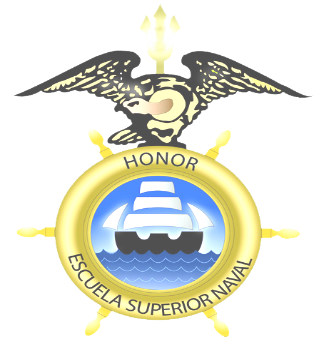 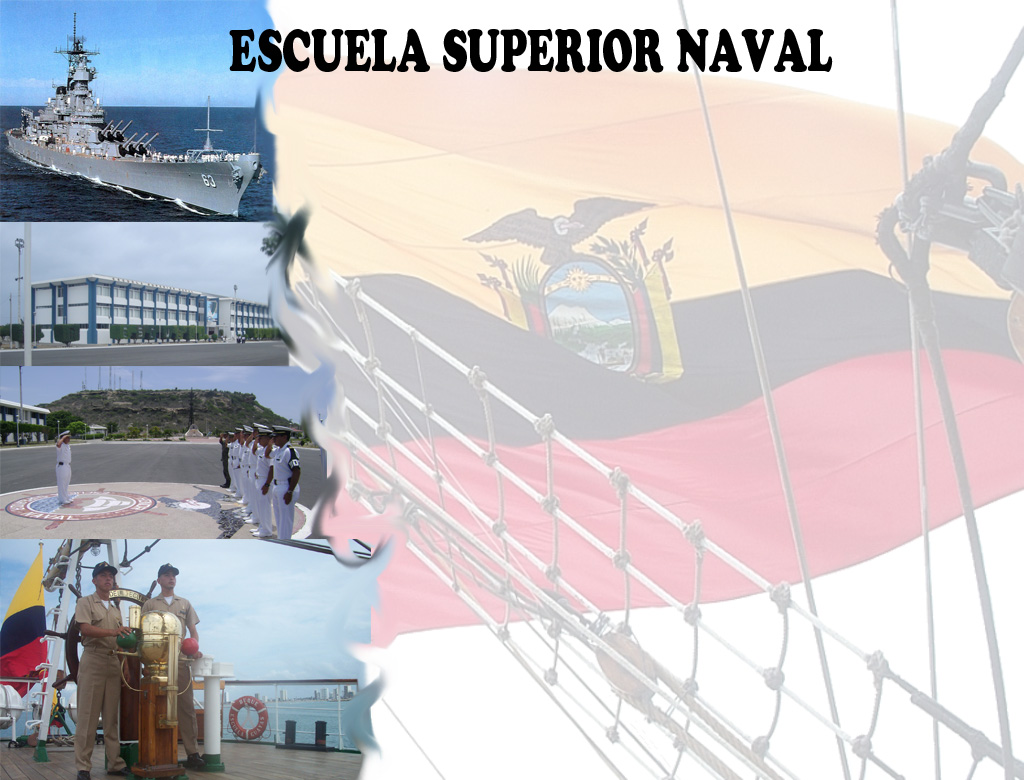 INTRODUCCIÓN
CAPITULO II: DIAGNOSTICO DEL PROBLEMA
CAPITULO III: REALIZACIÓN DE DIRECTIVA
CONCLUSIONES Y RECOMENDACIONES
3
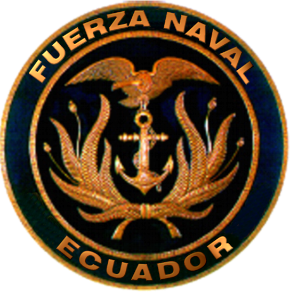 INTRODUCCIÓN
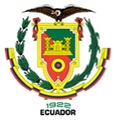 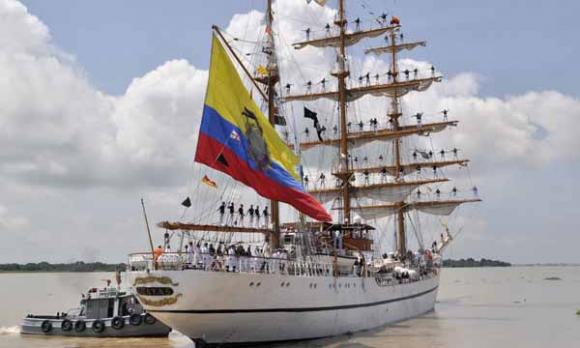 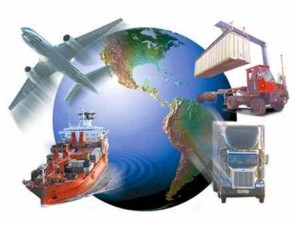 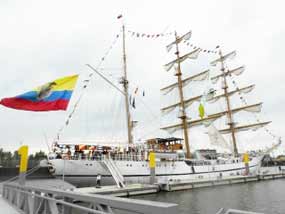 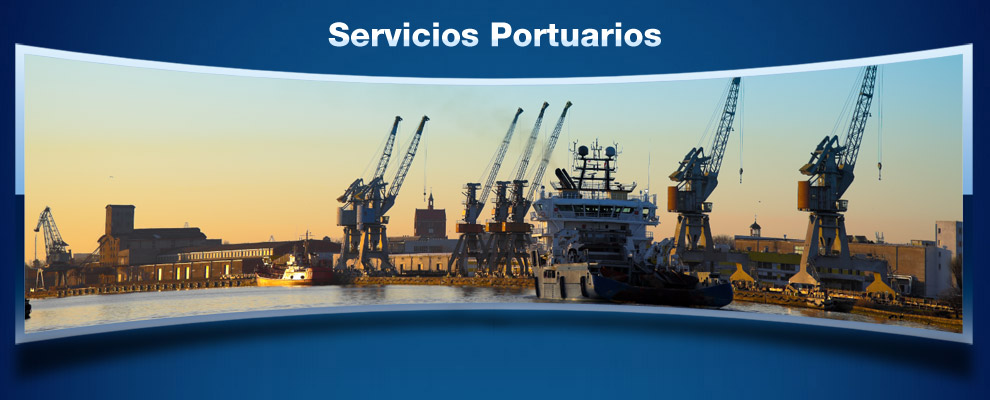 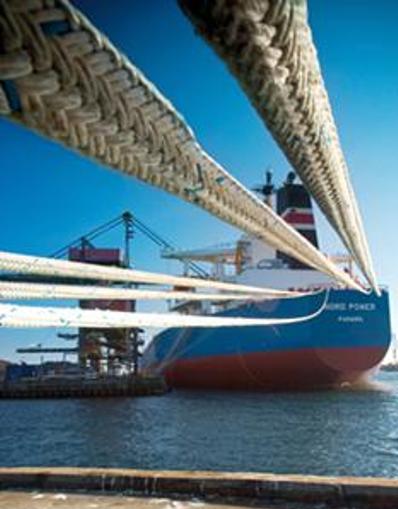 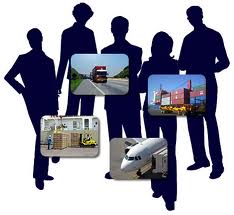 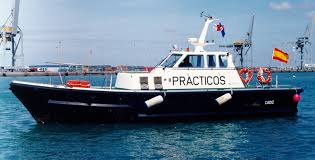 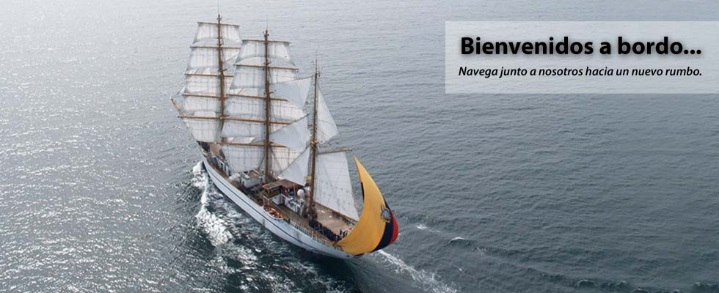 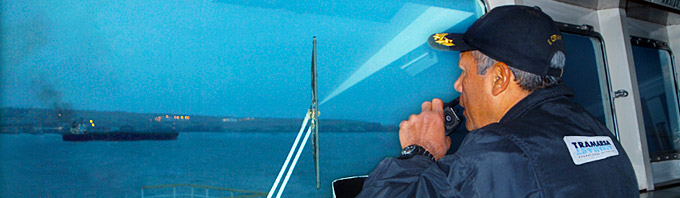 4
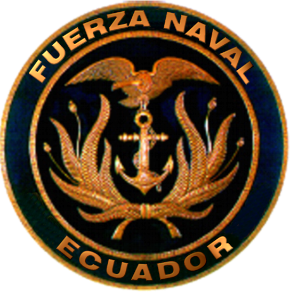 INTRODUCCIÓN
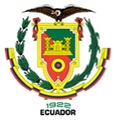 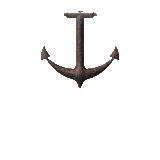 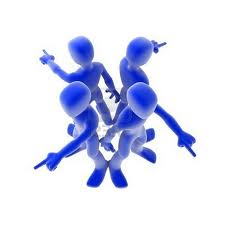 JUSTIFICACIÓN
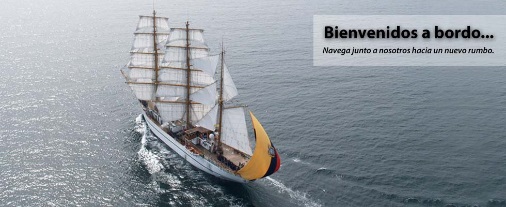 INTRODUCCIÓN
CAPITULO I
Satisfacción de necesidades del Buque Escuela Guayas y su personal abordo en puertos internacionales
CAPITULO II
CAPITULO III
CONCLUSIONES
RECOMENDACIONES
SERVICIOS PORTUARIOS
5
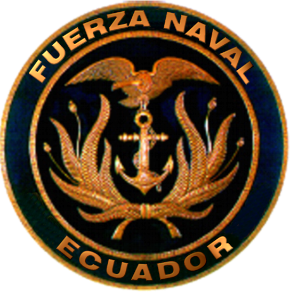 INTRODUCCIÓN
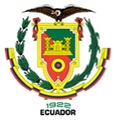 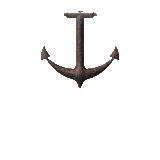 DEFINICIÓN DEL PROBLEMA
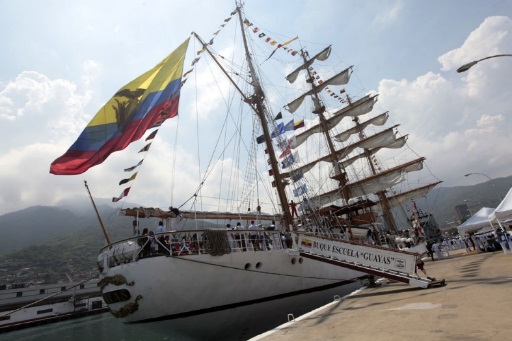 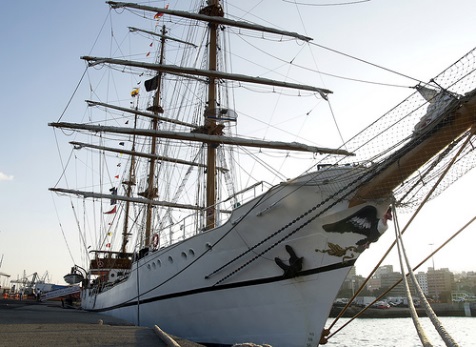 INTRODUCCIÓN
CAPITULO I
CAPITULO II
CAPITULO III
CONCLUSIONES
RECOMENDACIONES
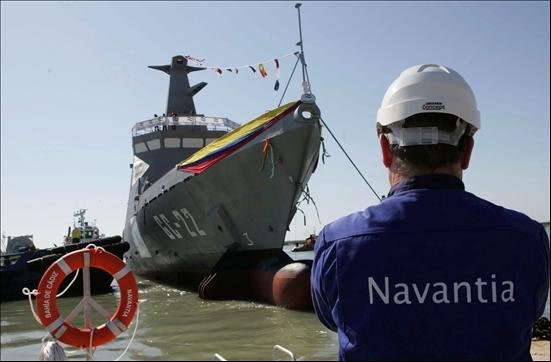 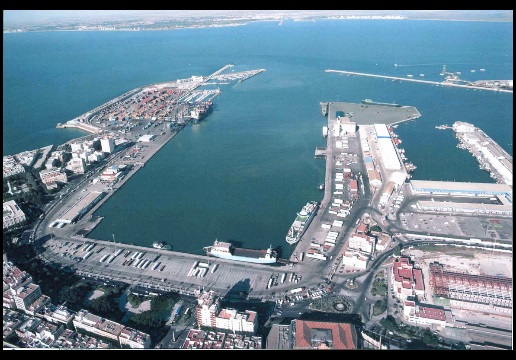 6
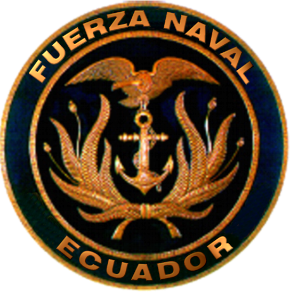 OBJETIVO GENERAL
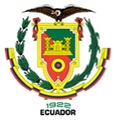 OBJETIVOS DE LA INVESTIGACIÓN
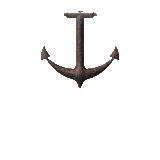 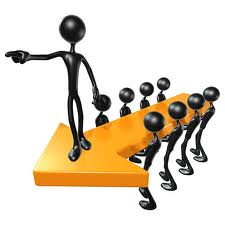 INTRODUCCIÓN
CAPITULO I
Elaborar la propuesta de mejora para la contratación de servicios portuarios en puertos internacionales, para la satisfacción de las necesidades durante el arribo, estadía y zarpe del Buque Escuela Guayas.
CAPITULO II
CAPITULO III
CONCLUSIONES
RECOMENDACIONES
7
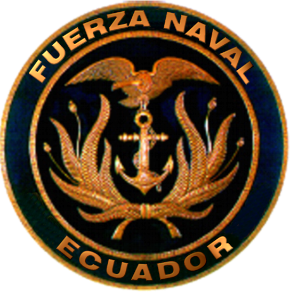 OBJETIVOS ESPECIFICOS
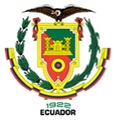 OBJETIVOS DE LA INVESTIGACIÓN
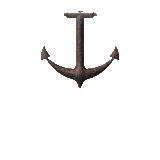 Analizar los servicios portuarios contratados en el crucero internacional de instrucción Atlántico 2012 II fase del Buque Escuela Guayas.
INTRODUCCIÓN
CAPITULO I
Determinar  los servicios portuarios necesarios para la satisfacción de las necesidades  en los puertos internacionales.
CAPITULO II
CAPITULO III
CONCLUSIONES
Proponer un plan de mejoras que cumpla las expectativas necesarias que garantice una eficiente asistencia de servicios en puertos internacionales.
RECOMENDACIONES
8
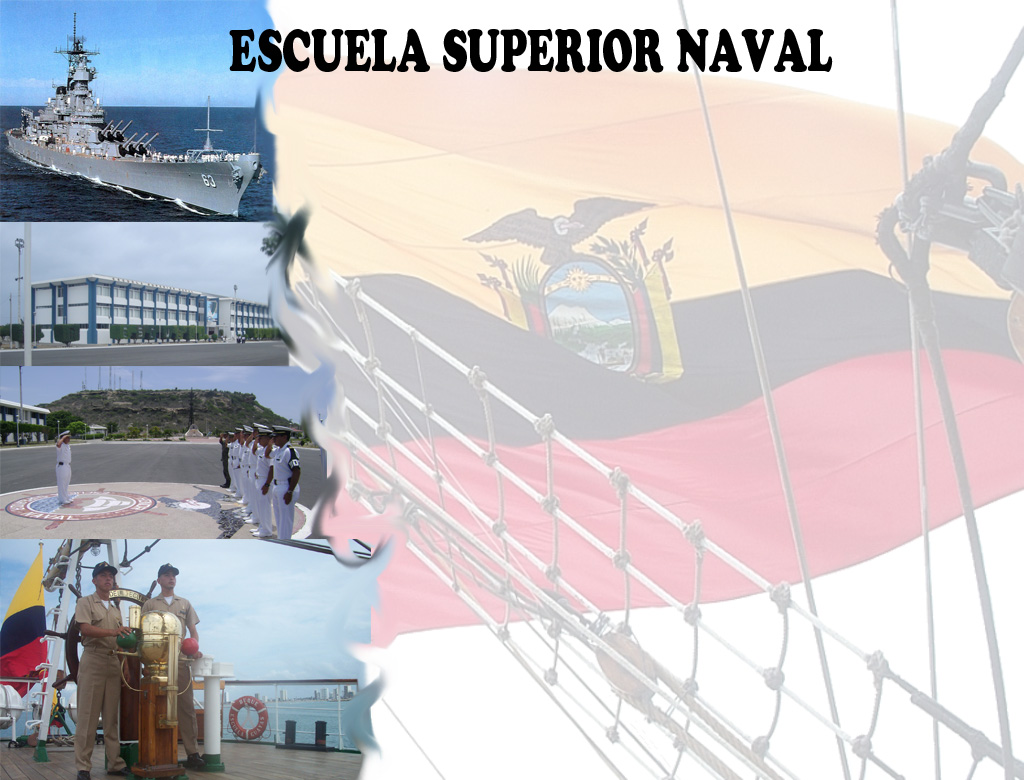 INTRODUCCIÓN
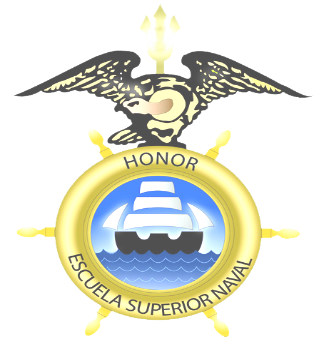 CAPITULO I: FUNDAMENTACIÓN TEÓRICA
CAPITULO II: DIAGNOSTICO DEL PROBLEMA
CAPITULO III: REALIZACIÓN DE DIRECTIVA
CONCLUSIONES Y RECOMENDACIONES
9
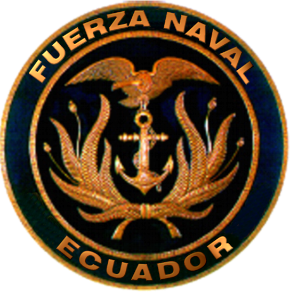 CAPÍTULO I
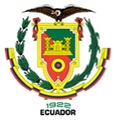 FUNDAMENTACIÓN TEÓRICA
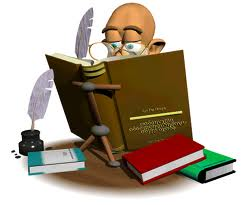 INTRODUCCIÓN
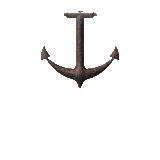 CAPITULO I
LOGÍSTICA
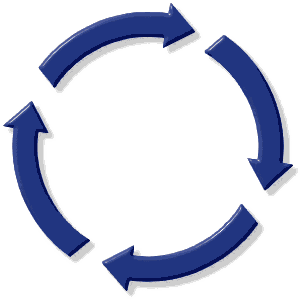 CAPITULO II
CAPITULO III
LEY ORGÁNICA DEL SERVICIO NACIONAL CONTRATACIÓN PÚBLICA
BUQUE ESCUELA GUAYAS
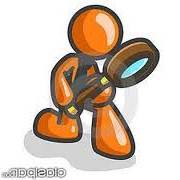 CONCLUSIONES
RECOMENDACIONES
SERVICIOS PORTUARIOS
10
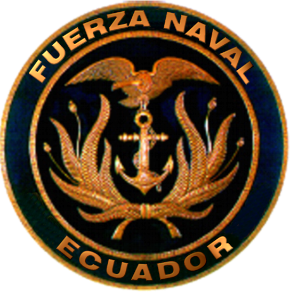 CAPÍTULO I
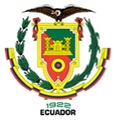 FUNDAMENTACIÓN TEÓRICA
LOGÍSTICA
INTRODUCCIÓN
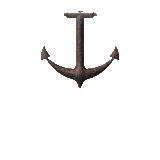 La logística es una parte del arte de la guerra, que tiene por objeto proporcionar a las Fuerzas Armadas, los medios de personal, material y servicios necesarios, para satisfacer en cantidad, calidad, momento y lugar adecuados, las necesidades y exigencias de la guerra.”
ABASTECIMIENTO
MANTENIMIENTO
TRANSPORTE
INSTALACIONES
PERSONAL
SANIDAD
FINANZAS
CAPITULO I
CAPITULO II
CAPITULO III
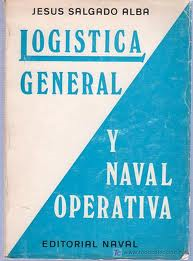 CONCLUSIONES
RECOMENDACIONES
11
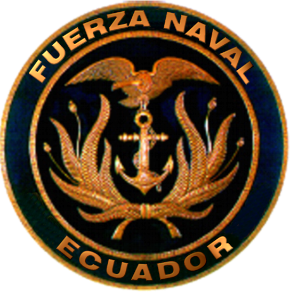 CAPÍTULO I
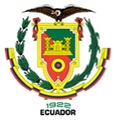 FUNDAMENTACIÓN TEÓRICA
INTRODUCCIÓN
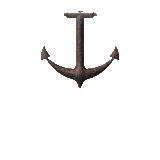 MISIÓN
ORGANIZACIÓN
CARACTERISTICAS
CAPITULO I
BUQUE ESCUELA GUAYAS
CAPITULO II
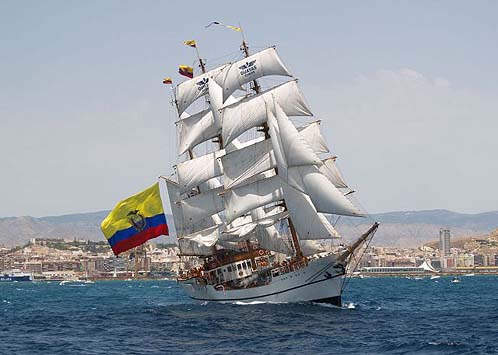 CAPITULO III
CONCLUSIONES
RECOMENDACIONES
12
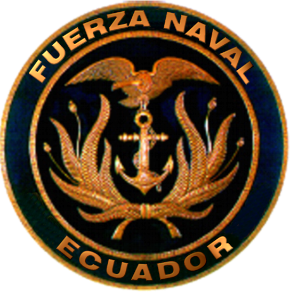 CAPÍTULO I
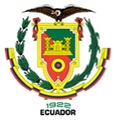 FUNDAMENTACIÓN TEÓRICA
BUQUE ESCUELA GUAYAS
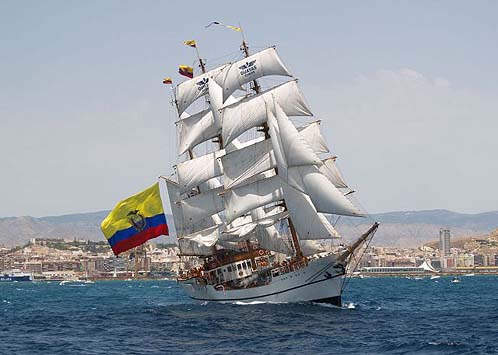 INTRODUCCIÓN
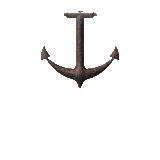 Proporcionar al Personal Naval embarcado instrucción y entrenamiento en la mar y difundir la imagen del País y de la Armada en los lugares que visite, en tiempo de paz, así como desempeñarse como Buque Hospital en tiempo de conflicto y guerra.
CAPITULO I
CAPITULO II
CAPITULO III
CONCLUSIONES
RECOMENDACIONES
13
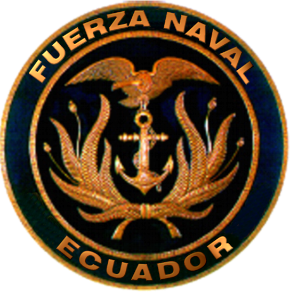 CAPÍTULO I
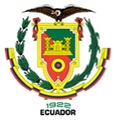 FUNDAMENTACIÓN TEÓRICA
INTRODUCCIÓN
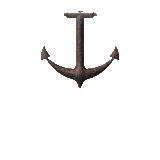 DEFINICIÓN
CONTRATACIÓN
PRINCIPALES
CAPITULO I
SERVICIOS PORTUARIOS
CAPITULO II
CAPITULO III
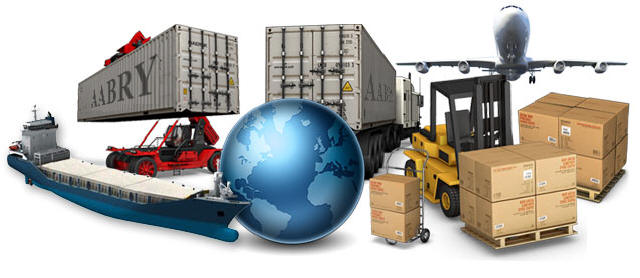 CONCLUSIONES
RECOMENDACIONES
14
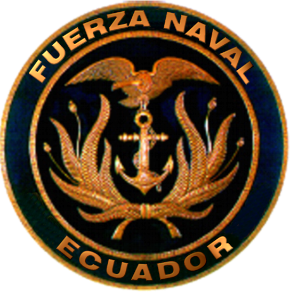 CAPÍTULO I
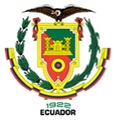 FUNDAMENTACIÓN TEÓRICA
SERVICIOS PORTUARIOS
INTRODUCCIÓN
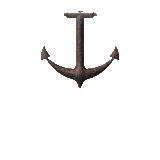 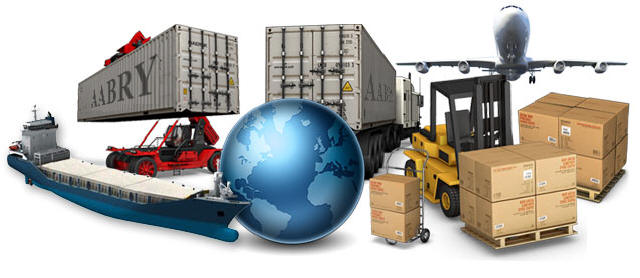 Son actividades de prestación portuarias, que se brindan a los buques de todo tipo.
CAPITULO I
CAPITULO II
CAPITULO III
CONCLUSIONES
RECOMENDACIONES
15
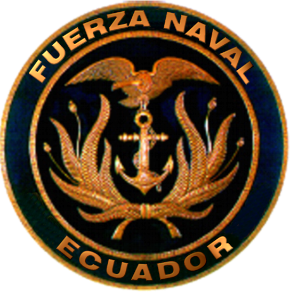 CAPÍTULO I
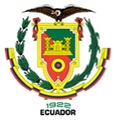 FUNDAMENTACIÓN TEÓRICA
RELACIÓN BUQUE PUERTO
INTRODUCCIÓN
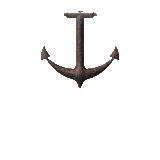 CAPITULO I
CAPITULO II
CAPITULO III
CONCLUSIONES
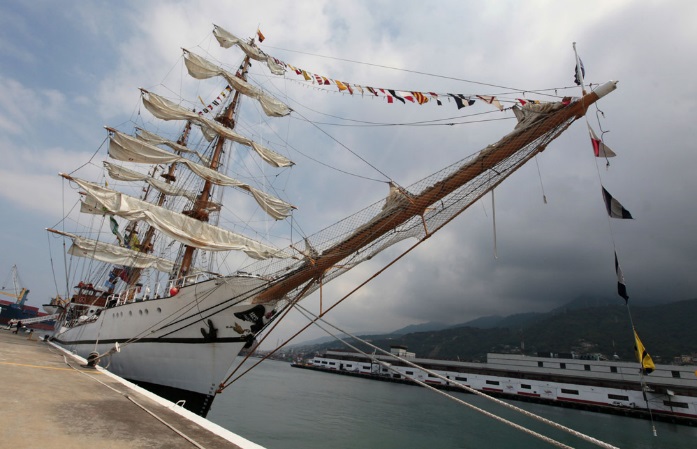 RECOMENDACIONES
16
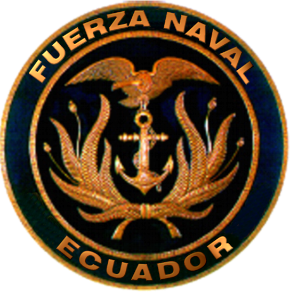 CAPÍTULO I
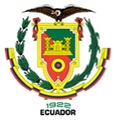 FUNDAMENTACIÓN TEÓRICA
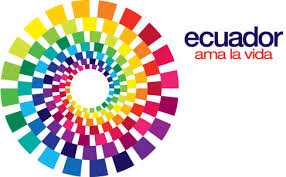 INTRODUCCIÓN
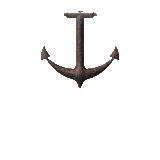 APLICACIÓN
CAPITULO I
LEY ORGÁNICA DEL SISTEMA NACIONAL DE CONTRATACIÓN PÚBLICA
CAPITULO II
CAPITULO III
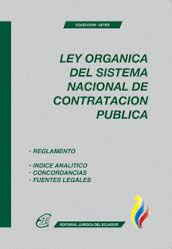 CONCLUSIONES
RECOMENDACIONES
17
LEY ORGANICA DEL SISTEMA NACIONAL DE CONTRATACIÓN PÚBLICA
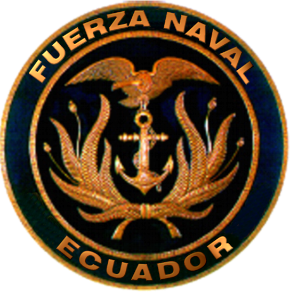 CAPÍTULO I
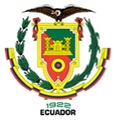 El inciso sexto del articulo 3 Aplicación Territorial, del Reglamento General de la Ley Orgánica del Sistema Nacional de Contratación Publica
FUNDAMENTACIÓN TEÓRICA
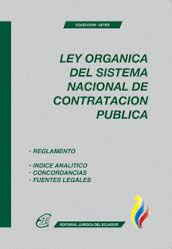 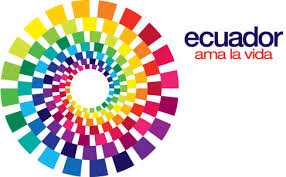 INTRODUCCIÓN
LEY ORGÁNICA DEL SISTEMA NACIONAL DE CONTRATACIÓN PÚBLICA
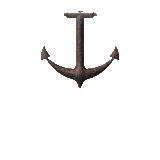 En el artículo 2 de la Resolución No. 067
CAPITULO I
CAPITULO II
CAPITULO III
CONCLUSIONES
RECOMENDACIONES
18
CAPITULO I: FUNDAMENTACIÓN TEÓRICA
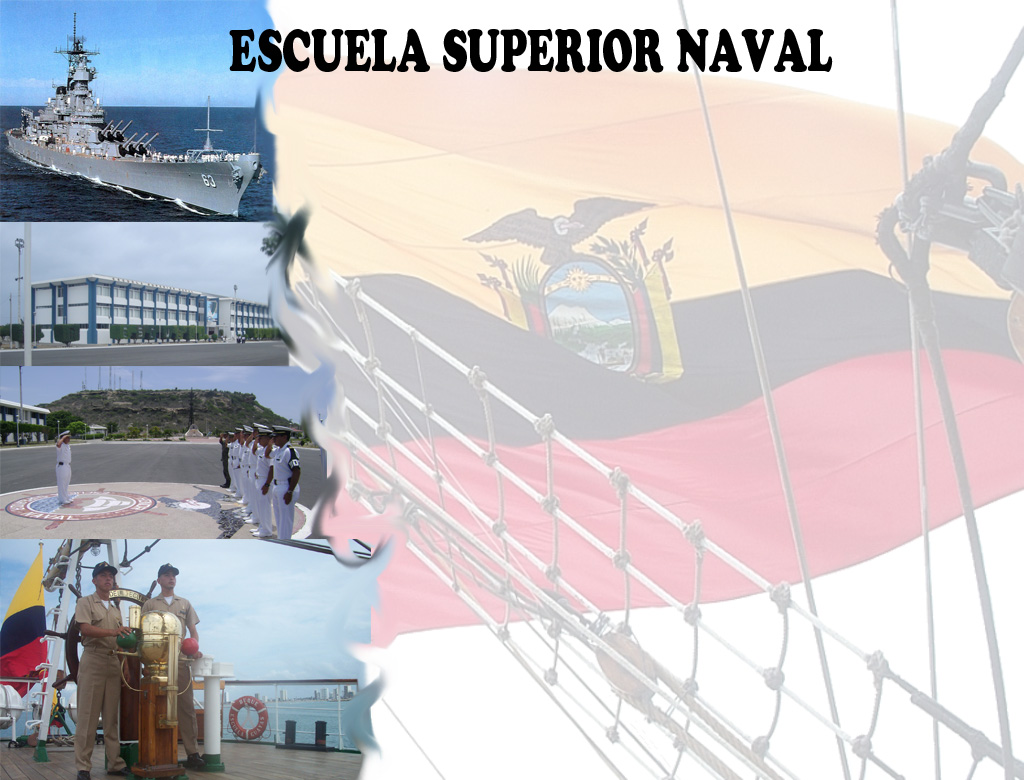 INTRODUCCIÓN
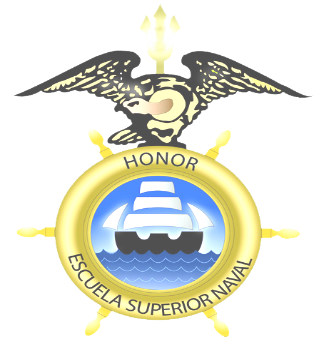 CAPITULO II: DIAGNOSTICO DEL PROBLEMA
CAPITULO III: REALIZACIÓN DE DIRECTIVA
CONCLUSIONES Y RECOMENDACIONES
19
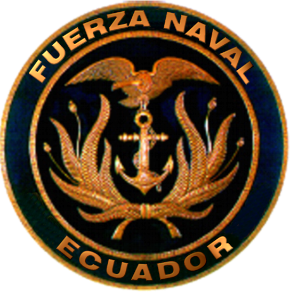 CAPÍTULO II
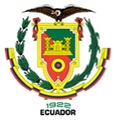 ANÁLISIS DE RESULTADOS
INTRODUCCIÓN
CAPITULO I
PORCENTAJE DEL NIVEL DE SATISFACCIÓN DEL PERSONAL, AL RECIBIR LOS SERVICIOS PORTUARIOS
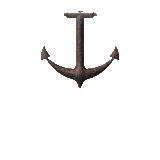 CAPITULO II
CAPITULO III
CONCLUSIONES
RECOMENDACIONES
20
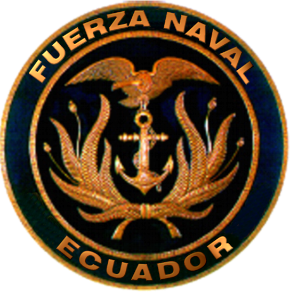 CAPÍTULO II
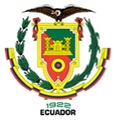 ANÁLISIS DE RESULTADOS
INTRODUCCIÓN
CAPITULO I
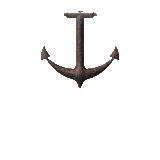 PORCENTAJE DEL NIVEL DE SATISFACCIÓN DEL PERSONAL, AL OBSERVAR LA ASIGNACIÓN DEL MUELLE PARA EL BUQUE ESCUELA GUAYAS
CAPITULO II
CAPITULO III
CONCLUSIONES
RECOMENDACIONES
21
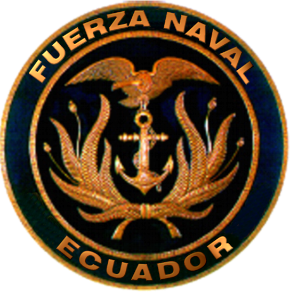 CAPÍTULO II
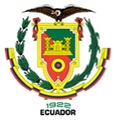 ANÁLISIS DE RESULTADOS
INTRODUCCIÓN
SERVICIOS PORTUARIOS MAS IMPORTANTES SEGÚN EL PERSONAL EMBARCADO
CAPITULO I
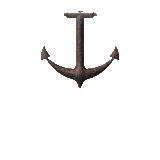 CAPITULO II
CAPITULO III
CONCLUSIONES
RECOMENDACIONES
22
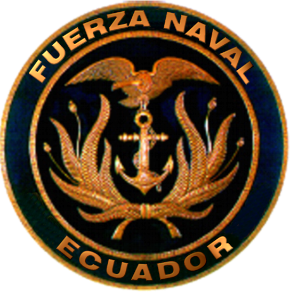 CAPÍTULO II
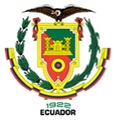 ANÁLISIS DE RESULTADOS
INTRODUCCIÓN
CONCLUSIÓN DE LA ENCUESTA
CAPITULO I
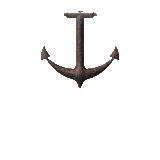 Satisfacción de servicios portuarios básicos (agua, internet, energía eléctrica, recolección de basura) parcialmente eficientes.
Servicios portuarios mas importantes.
Muelles asignados no acordes al Buque Escuela Guayas.
La empresa IAN TAYLOR cumplió con los requerimientos del Buque                                   Escuela Guayas.
CAPITULO II
CAPITULO III
CONCLUSIONES
RECOMENDACIONES
23
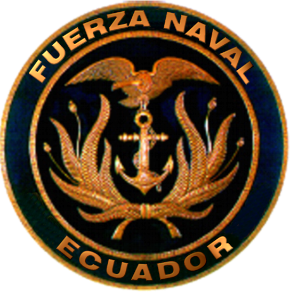 CAPÍTULO II
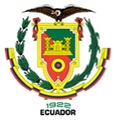 PRINCIPALES SERVICIOS PORTUARIOS
INTRODUCCIÓN
CAPITULO I
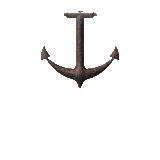 CAPITULO II
CAPITULO III
CONCLUSIONES
RECOMENDACIONES
24
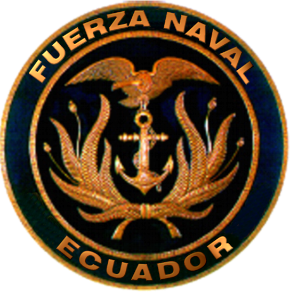 CAPÍTULO II
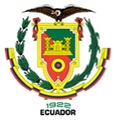 PRINCIPALES SERVICIOS PORTUARIOS
INTRODUCCIÓN
CAPITULO I
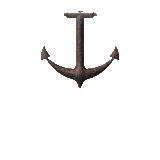 CAPITULO II
CAPITULO III
CONCLUSIONES
RECOMENDACIONES
25
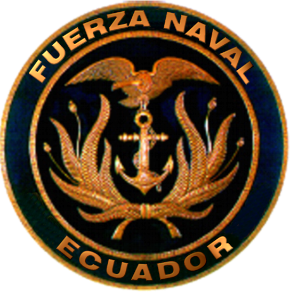 CAPÍTULO II
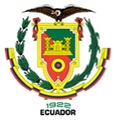 DIAGNOSTICO DE LA INVESTIGACIÓN
INTRODUCCIÓN
ANÁLISIS DE RESULTADOS
CAPITULO I
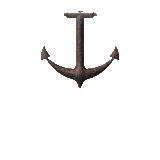 Según la encuesta realizada a la dotación del Buque Escuela Guayas, se determinó que los servicios portuarios mas importantes son: Aduana y migración, transporte de autoridades, asistencia de remolcadores,recolección de basura, aguas residuales.
CAPITULO II
CAPITULO III
CONCLUSIONES
Según el análisis de costos de los servicios portuarios recibidos en cada puerto, se determino que: los costos varían dependiendo del país al que se arriba.
RECOMENDACIONES
26
CAPITULO I: FUNDAMENTACIÓN TEÓRICA
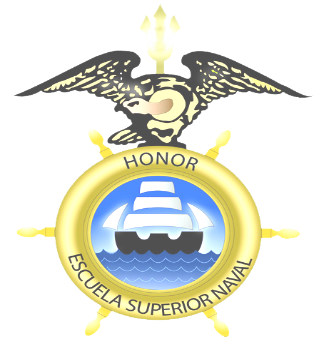 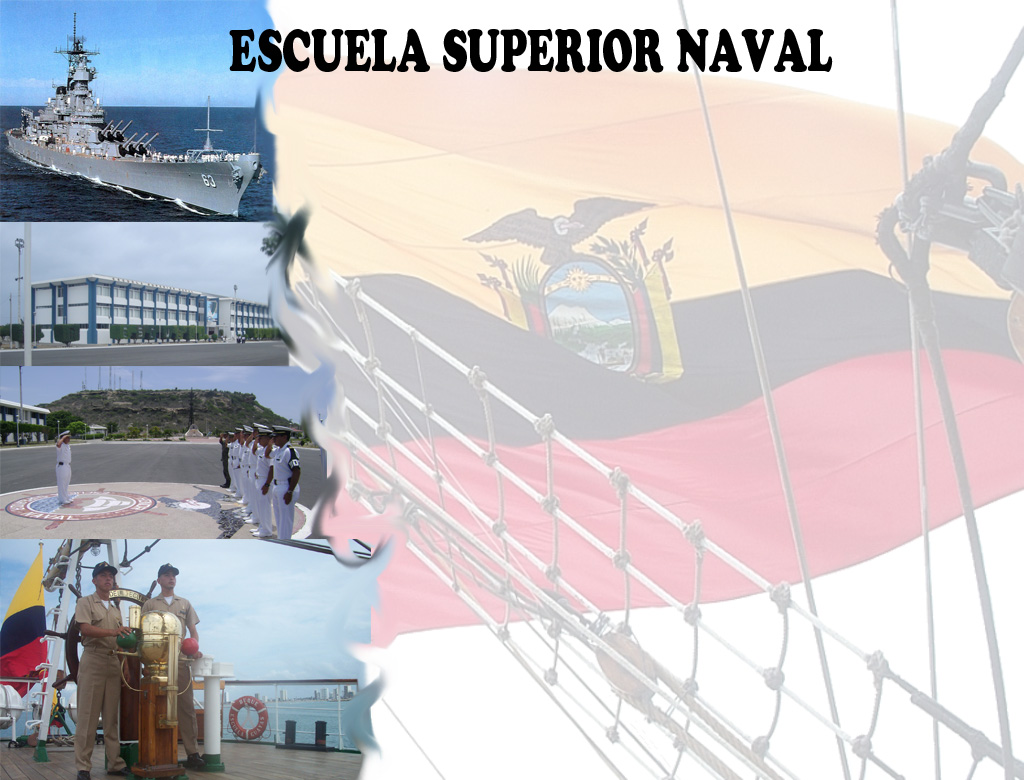 INTRODUCCIÓN
CAPITULO II: DIAGNOSTICO DEL PROBLEMA
CAPITULO III: REALIZACIÓN DE DIRECTIVA
CONCLUSIONES Y RECOMENDACIONES
27
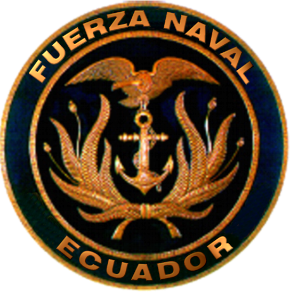 CAPÍTULO III
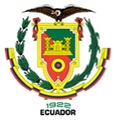 PROPUESTA
INTRODUCCIÓN
CAPITULO I
CAPITULO II
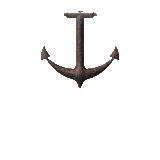 CAPITULO III
CONCLUSIONES
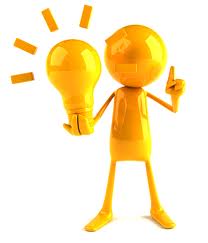 RECOMENDACIONES
28
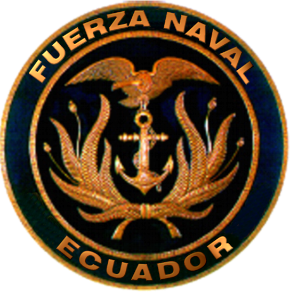 CAPÍTULO III
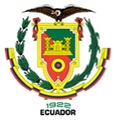 DESARROLLO
PRESENTACIÓN
OBJETIVO
GUÍA PARA planificación de requerimientos de servicios portuarios
PROPUESTA
INTRODUCCIÓN
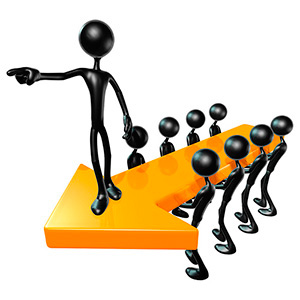 CAPITULO I
CAPITULO II
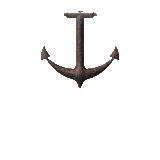 CAPITULO III
CONCLUSIONES
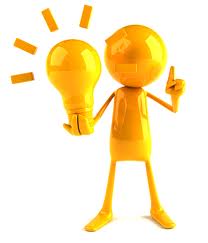 RECOMENDACIONES
29
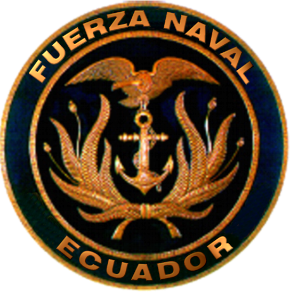 CAPÍTULO III
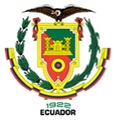 PRESENTACIÓN
PROPUESTA
GUÍA PARA CONTRATACIÓN
INTRODUCCIÓN
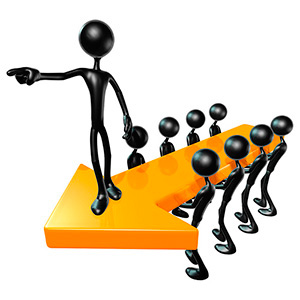 CAPITULO I
CAPITULO II
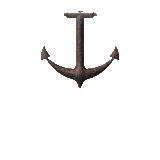 Con esta propuesta se pretende realizar una guía que contenga los procedimientos necesarios y designe responsabilidades para obtener la eficiente planificación de requerimientos portuarios necesarios para la realizar la contratación de una empresa de agenciamiento de servicios portuarios para el Buque Escuela Guayas durante futuros cruceros internacionales.
CAPITULO III
CONCLUSIONES
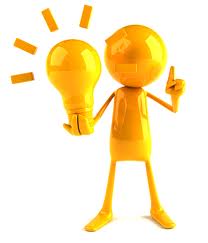 RECOMENDACIONES
30
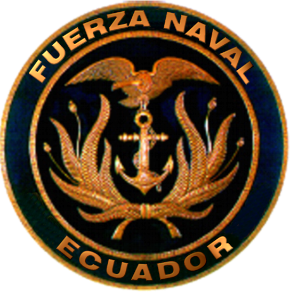 CAPÍTULO III
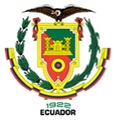 OBJETIVO
PROPUESTA
GUÍA PARA CONTRATACIÓN
INTRODUCCIÓN
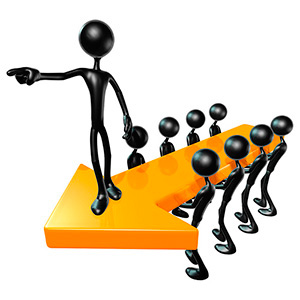 CAPITULO I
CAPITULO II
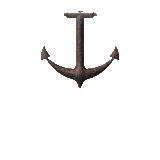 Usar como una guía esencial mediante su aplicación previo a los cruceros internacionales que realiza el Buque Escuela Guayas, para realizar una eficiente planificación de servicios portuarios.
CAPITULO III
CONCLUSIONES
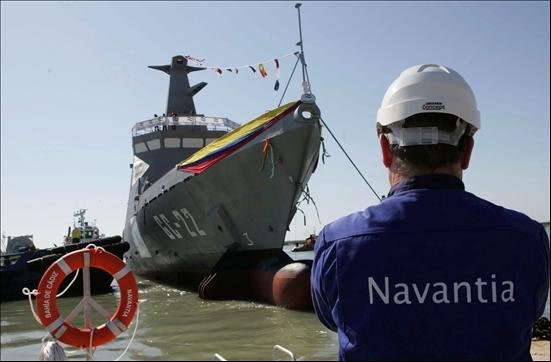 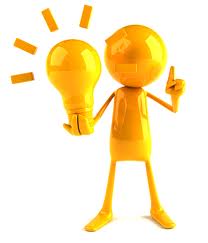 RECOMENDACIONES
31
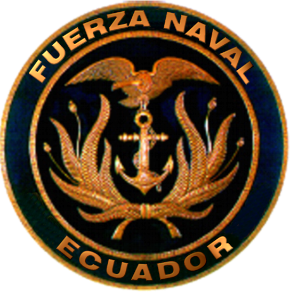 CAPÍTULO III
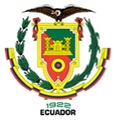 DESARROLLO
PROPUESTA
GUÍA PARA CONTRATACIÓN
INTRODUCCIÓN
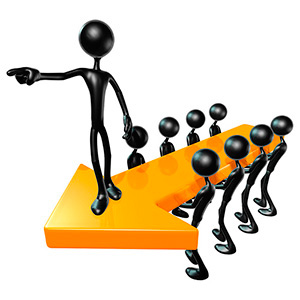 CAPITULO I
CAPITULO II
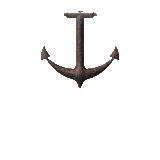 ASIGNACIÓN DE RESPONSABILIDADES
PERSONAL
MATERIAL
INSTALACIONES
CAPITULO III
DEPARTAMENTO DE OPERACIONES
DEPARTAMENTO DE LOGÍSTICA
DEPARTAMENTO DE SANIDAD
CONCLUSIONES
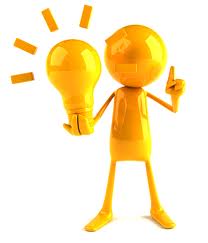 DEPARTAMENTO DE MANIOBRAS
RECOMENDACIONES
DEPARTAMENTO DE INGENIERIA
32
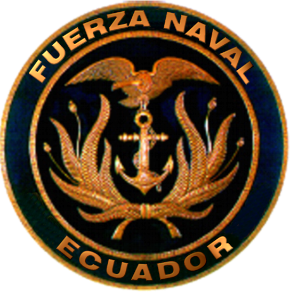 CAPÍTULO III
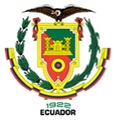 PROPUESTA
INTRODUCCIÓN
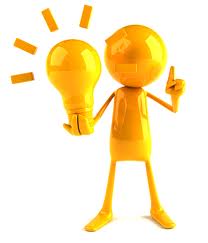 CAPITULO I
CAPITULO II
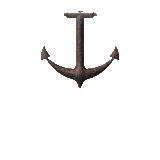 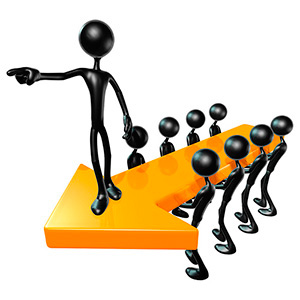 CAPITULO III
CONCLUSIONES
RECOMENDACIONES
33
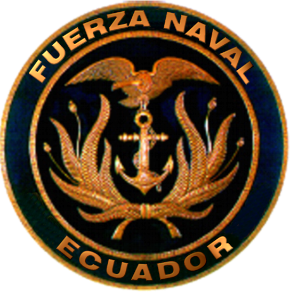 CAPÍTULO III
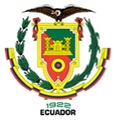 DESARROLLO
PRESENTACIÓN
OBJETIVOS
DIRECTIVA
PROPUESTA
INTRODUCCIÓN
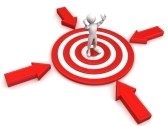 CAPITULO I
CAPITULO II
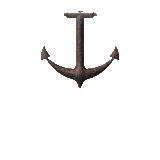 CAPITULO III
CONCLUSIONES
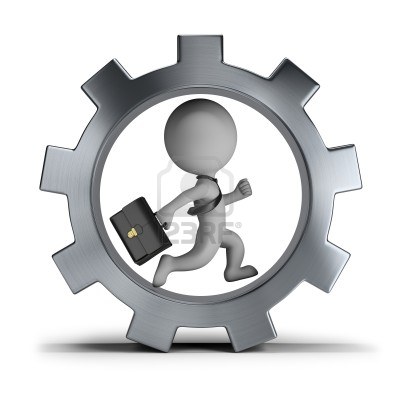 RECOMENDACIONES
34
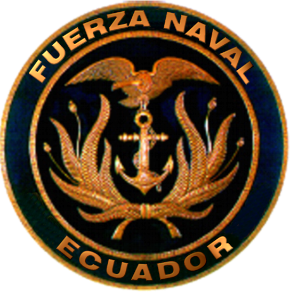 CAPÍTULO III
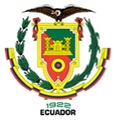 PRESENTACIÓN
PROPUESTA
INTRODUCCIÓN
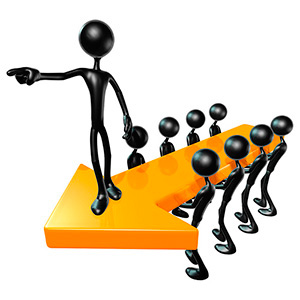 CAPITULO I
CAPITULO II
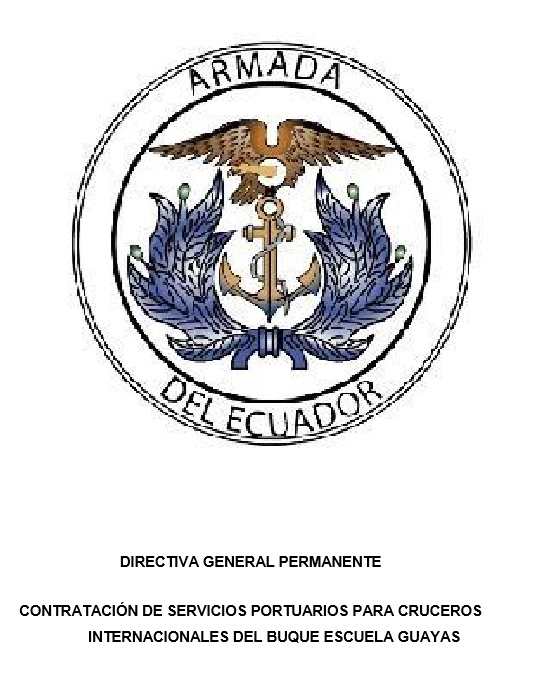 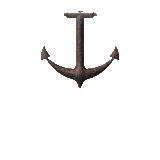 CAPITULO III
CONCLUSIONES
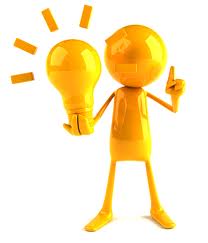 RECOMENDACIONES
35
CAPITULO III
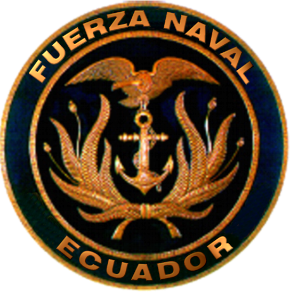 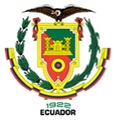 OBJETIVO
PROPUESTA
DIRECTIVA
INTRODUCCIÓN
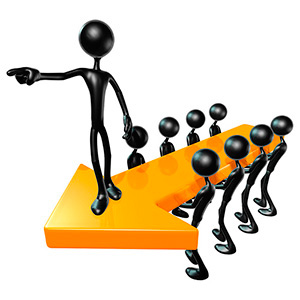 CAPITULO I
CAPITULO II
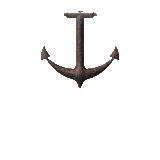 Emitir disposiciones y delegar responsabilidades permanentes para todos los repartos que participan en la contratación de servicios portuarios del Buque Escuela Guayas.
CAPITULO III
CONCLUSIONES
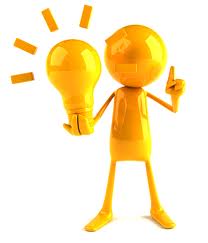 RECOMENDACIONES
36
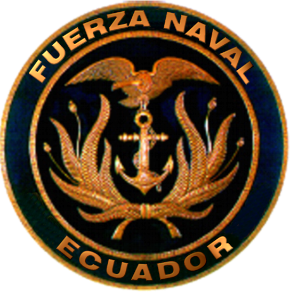 CAPÍTULO III
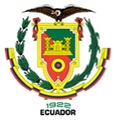 DESARROLLO
PROPUESTA
INTRODUCCIÓN
CAPITULO I
CAPITULO II
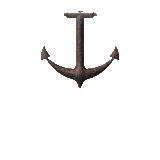 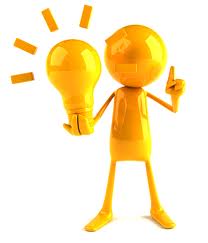 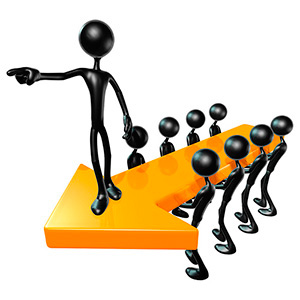 CAPITULO III
CONCLUSIONES
RECOMENDACIONES
37
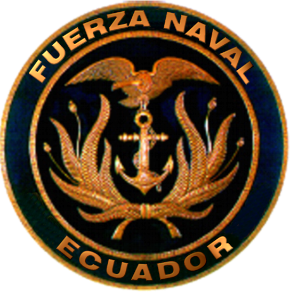 CAPÍTULO III
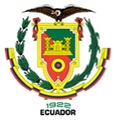 ANTECEDENTES
PROPUESTA
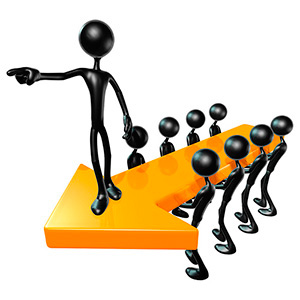 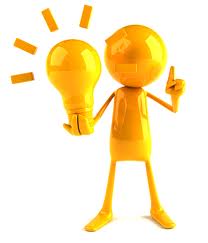 INTRODUCCIÓN
CAPITULO I
CAPITULO II
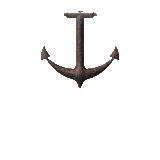 CAPITULO III
CONCLUSIONES
RECOMENDACIONES
38
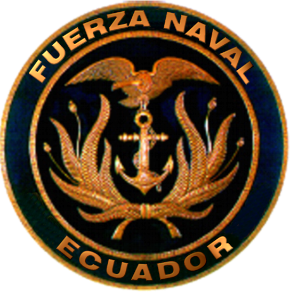 CAPÍTULO III
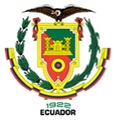 DISPOSICIONES GENERALES
PROPUESTA
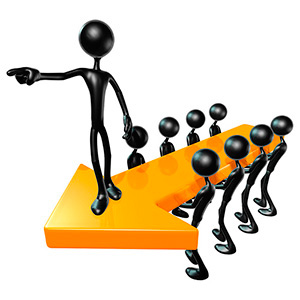 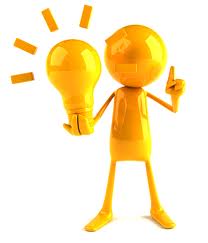 INTRODUCCIÓN
CAPITULO I
CAPITULO II
Para realizar la contratación se deberá observar los principios de eficacia, eficiencia y económica.
En el contrato de agenciamiento se deberá priorizar la vida humana y la calidad del servicio cumpliendo los objetivos del plan nacional del buen vivir.
La empresa nominada debe estar capacitada para brindar el servicio de agenciamiento en el exterior.
Obtener mayor participación de empresas de agenciamiento portuario en el proceso de adjudicación, con el fin de difundir la competencia entre las mismas para obtener un mejor servicio de agenciamiento para el crucero internacional que realiza el Buque Escuela Guayas
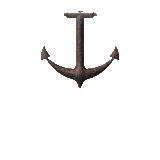 CAPITULO III
CONCLUSIONES
RECOMENDACIONES
39
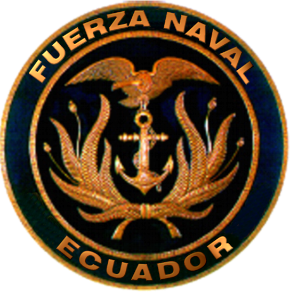 CAPÍTULO III
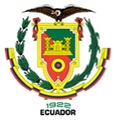 DISPOSICIONES ESPECÍFICAS
PROPUESTA
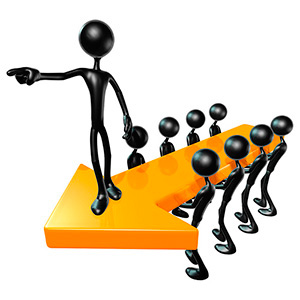 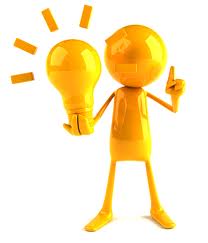 INTRODUCCIÓN
CAPITULO I
CAPITULO II
Buque Escuela Guayas 
Dirección de Abastecimiento de Bienes y Servicios
Dirección de Administración Financiera 
Dirección General del Material
Comando de Operaciones Navales 
Dirección general de finanzas
Inspectoría General de la Armada
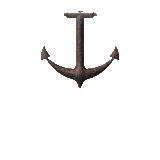 CAPITULO III
CONCLUSIONES
RECOMENDACIONES
40
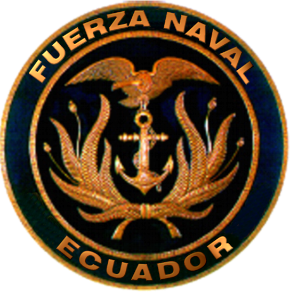 CAPÍTULO III
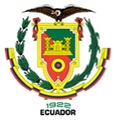 DISTRIBUCIÓN
PROPUESTA
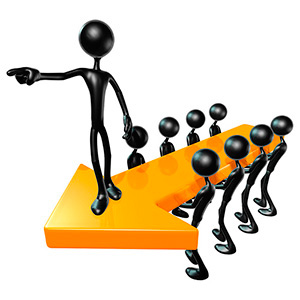 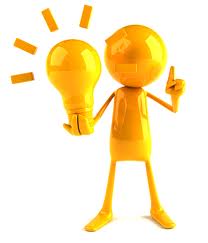 INTRODUCCIÓN
CAPITULO I
CAPITULO II
Inspectoría General de la Armada
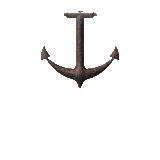 CAPITULO III
CONCLUSIONES
RECOMENDACIONES
41
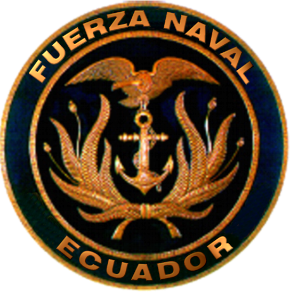 CAPÍTULO III
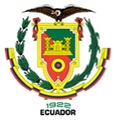 DIRECTIVA
RESULTADOS
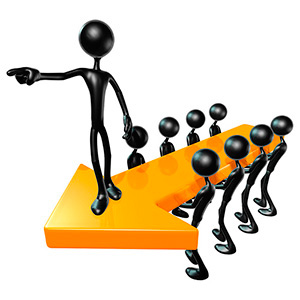 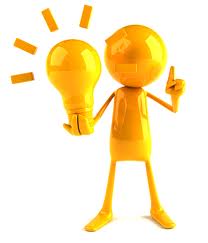 INTRODUCCIÓN
CAPITULO I
CAPITULO II
Mejorar el proceso de contratación de empresas de agenciamiento de servicios portuarios para futuros cruceros internacionales que realiza el Buque Escuela Guayas.
Optimizar tiempo y recursos económicos, siguiendo las disposiciones emitidas, para satisfacer las necesidades del Buque Escuela Guayas y del personal abordo.
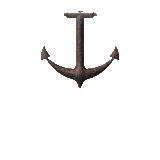 CAPITULO III
CONCLUSIONES
RECOMENDACIONES
42
CAPITULO I: FUNDAMENTACIÓN TEÓRICA
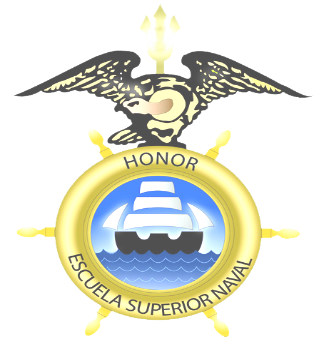 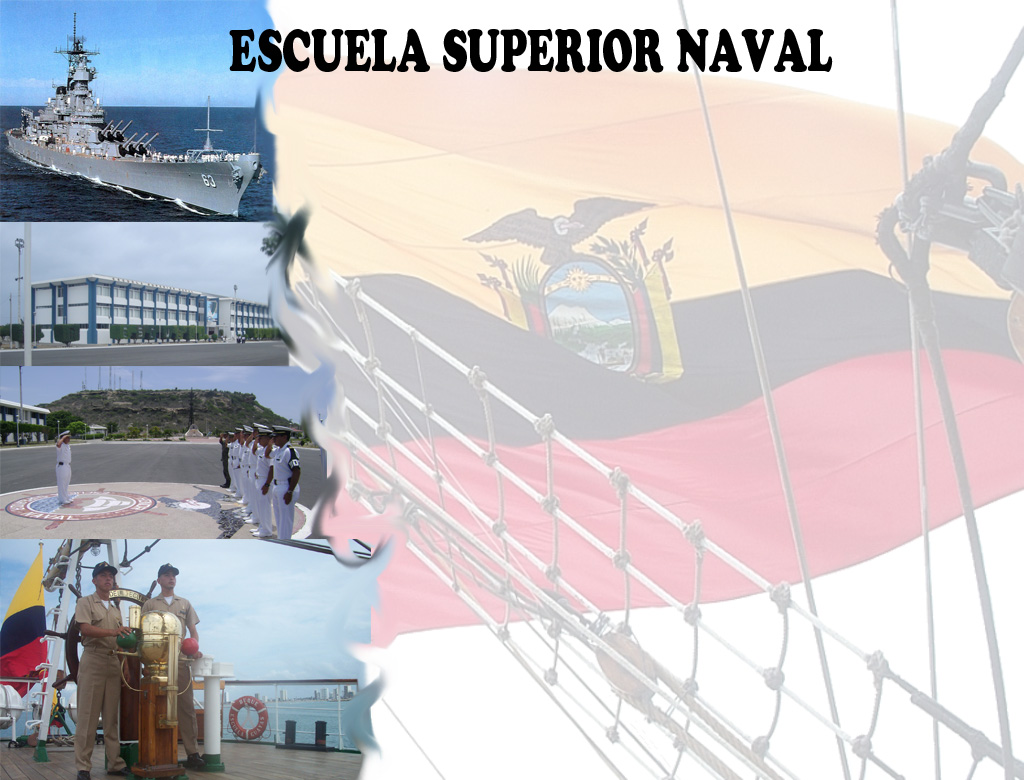 INTRODUCCIÓN
CAPITULO II: DIAGNOSTICO DEL PROBLEMA
CAPITULO III: PROPUESTA
CONCLUSIONES Y RECOMENDACIONES
43
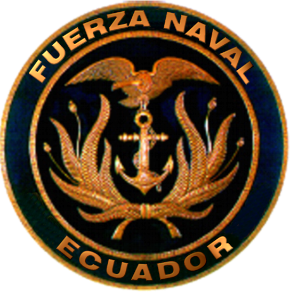 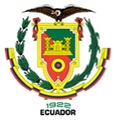 CONCLUSIONES
El proceso de contratación de la empresa de agenciamiento de servicios portuarios para el crucero internacional Atlántico 2012 II fase, no cumplió con las expectativas y necesidades del personal que navegó a bordo del Buque Escuela Guayas.
INTRODUCCIÓN
CAPITULO I
CAPITULO II
CAPITULO III
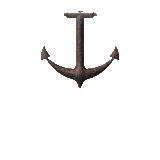 No se cumplió con el respectivo procedimiento durante la adjudicación de la empresa de agenciamiento de servicios portuarios.
CONCLUSIONES
Se necesitara realizar una mejora al proceso de planificación y análisis de requerimientos y necesidades para recibir  eficientes servicios portuarios en los puertos que visite el Buque Escuela Guayas en sus futuros cruceros internacionales.
RECOMENDACIONES
44
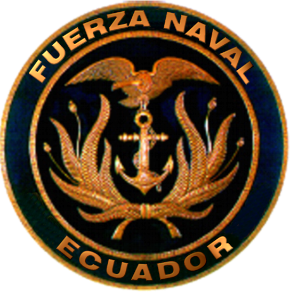 RECOMENDACIONES
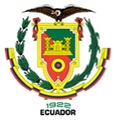 INTRODUCCIÓN
La mayor participación de empresas de agenciamiento portuario en el proceso de adjudicación, difundirá la competencia entre las mismas con la finalidad de obtener un mejor servicio de agenciamiento para el crucero internacional que realiza el Buque Escuela Guayas.
CAPITULO I
CAPITULO II
CAPITULO III
Analizar y observar la directiva con la finalidad que sirva como una guía para realizar la planificación de los futuros cruceros internacionales que realiza el Buque Escuela Guayas.
CONCLUSIONES
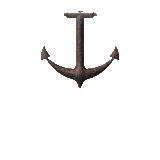 Aplicar la presente directiva durante la contratación de la empresa de agenciamiento de servicios portuarios, con la finalidad de optimizar tiempo y recursos económicos, obteniendo unos eficientes servicios portuarios que satisfagan las necesidades del Buque Escuela Guayas y del personal abordo.
RECOMENDACIONES
45
Gracias por su Atención
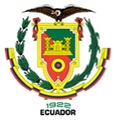 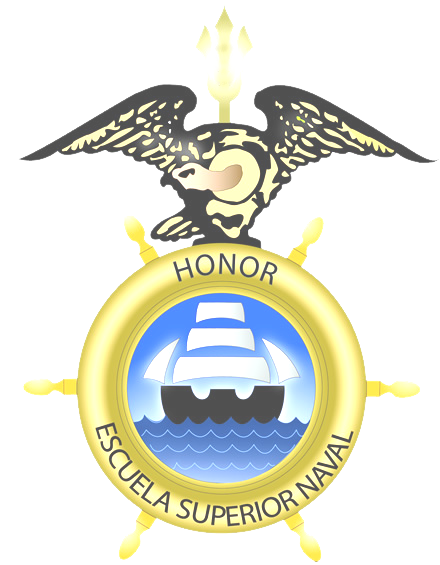 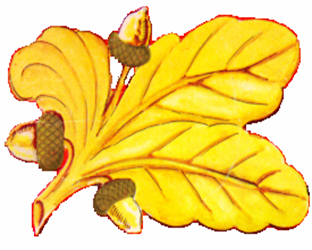 46